Loss and Grief During a Pandemic
“We grieve when we lose someone or something that is important to us and of value”
1
[Speaker Notes: Introduction (5 mins)
As we work through the disruption and impact of the current COVID-19, it has left us to deal with a tsunami of emotions from anger, anxiety, fear and denial, emotions often associated with grief. We grieve when we lose someone or something that is important to us and of value, this can be bereavement, job loss, relationship breakdown, opportunities, freedom and social connections. This session will explore some of the losses experienced throughout the pandemic, what grief is, how it can affect our mental health and look at healthy ways in which we can manage our grief response.]
True or False
You can only grieve a death?

Grief is normal?

The pain from grief will go away faster if you ignore it?

If you are not crying then you are not grieving?
[Speaker Notes: Quiz Answers
False: There are many kinds of losses that evoke a grief response
True: Grief is a normal response and reaction to a loss that we have experienced. We all go through it.
False: Ignoring your pain or trying to keep it from surfacing will only make it worse in the long run. We need to face our grief and actively deal with it.
False: People grieve in different ways, there is no right way to grieve.]
What is grief?
Our response to a loss of something or someone that is important to us.

Crosses all ages and cultures.

Normal reaction

Intense emotional suffering

Unique and personal
3
COVID-19: what losses have we experienced?
Bereavement
Illness
Grieving Rituals
School
Friends
Family
Structures/Routine
Social life
Opportunities; school transitions, prom, exams
How can grief affect our mental health?
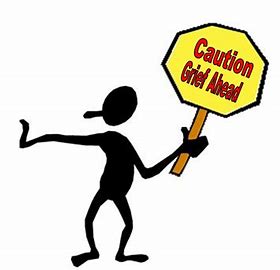 Poor concentration
Low mood
Lack of motivation
Loneliness and Isolation
Difficulty regulating emotions
Irritability
Anxiety
5
Healthy ways to manage your grief
Recognise and accept how we are feeling.

Don’t compare yourself to others.

Talk to someone

Invest your energy on the things you can change
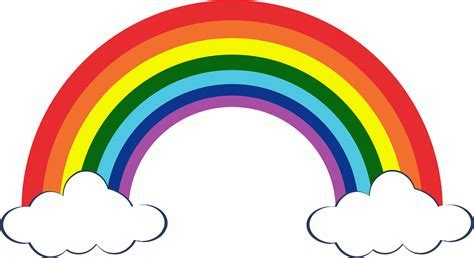 6
[Speaker Notes: Recognise and accept how we are feeling: this is a normal response to a difficult and challenging situation
Don’t compare yourself to others: our experiences are unique and personal to us
Talk to someone: don’t bottle your feelings up that will only lead to problems, talk to a supportive trusted adult about how you are feeling
Invest your energy on the things you can change: try not to dwell on the if only’s focus on the things you can change.]